TOÁN 1
Tuần 13:
Bài 29: Phép trừ trong phạm vi 10 – Tiết 1
KHỞI ĐỘNG
KHÁM PHÁ
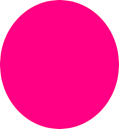 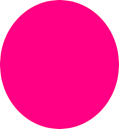 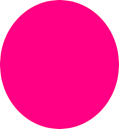 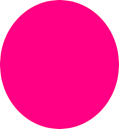 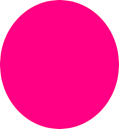 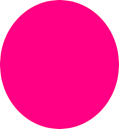 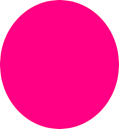 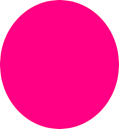 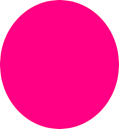 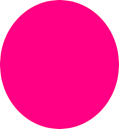 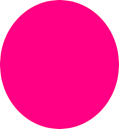 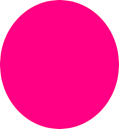 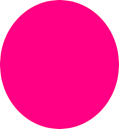 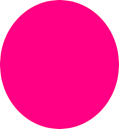 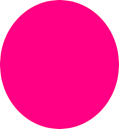 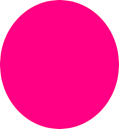 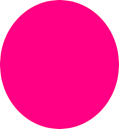 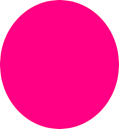 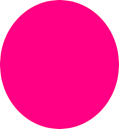 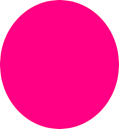 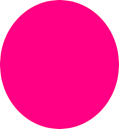 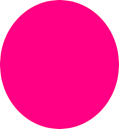 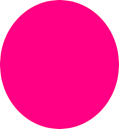 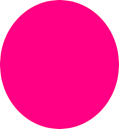 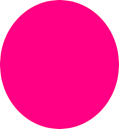 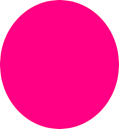 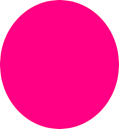 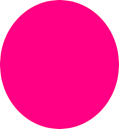 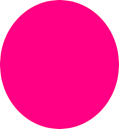 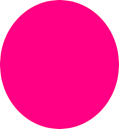 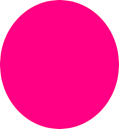 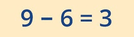 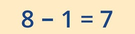 THỰC HÀNH - LUYỆN TẬP
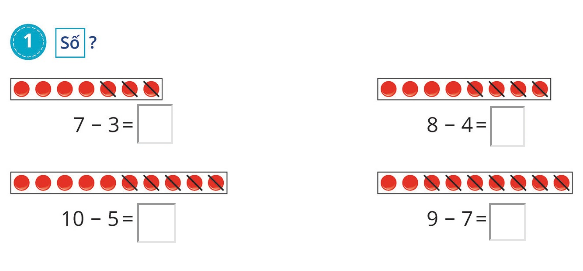 4
4
2
5
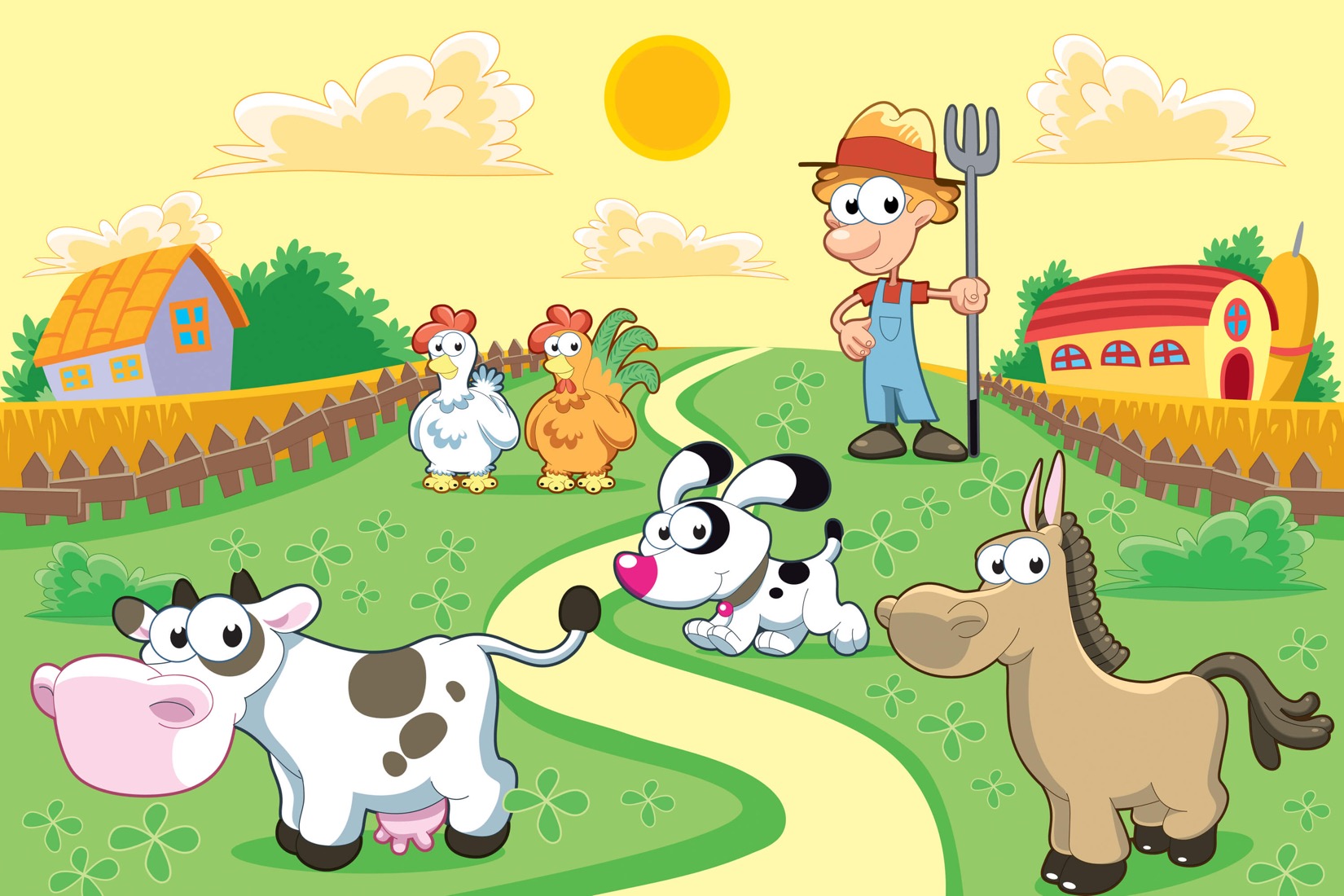 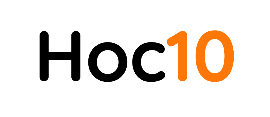 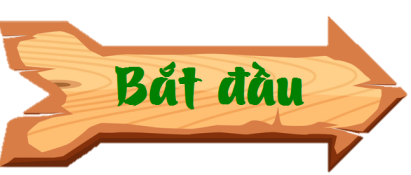 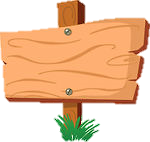 XÂY DỰNG
NÔNG TRẠI
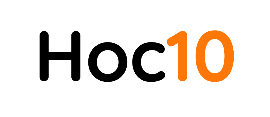 Nhấn vào số để chọn câu hỏi 
nhấn vào hình con vật để xây dựng nông trại
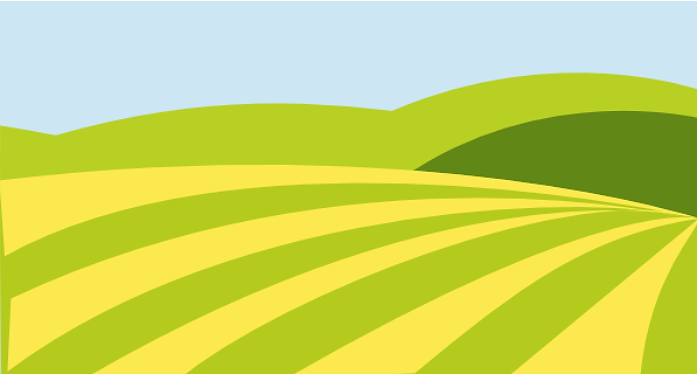 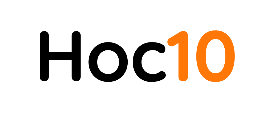 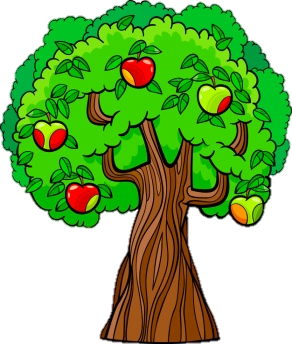 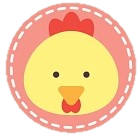 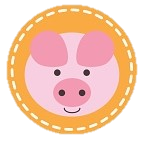 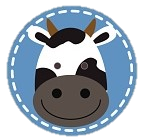 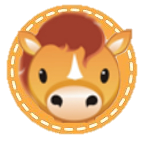 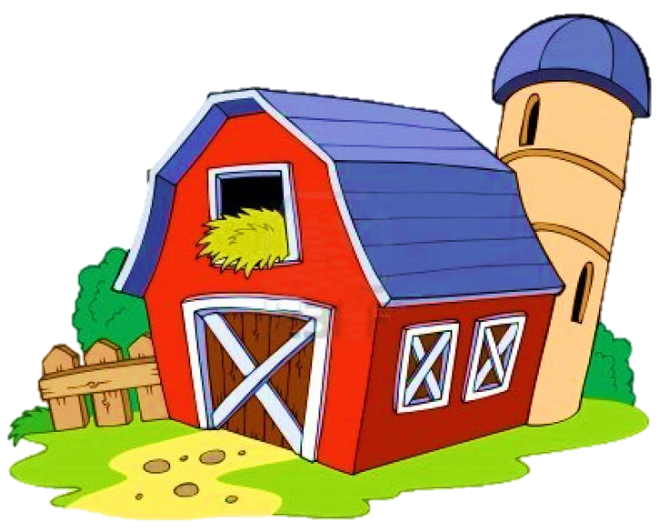 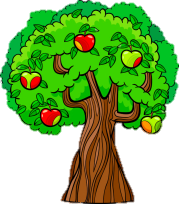 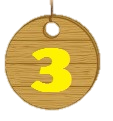 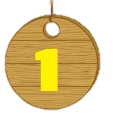 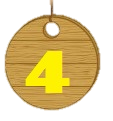 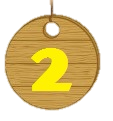 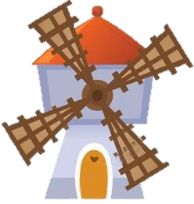 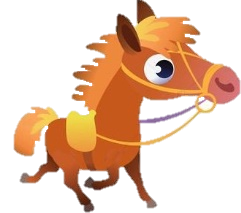 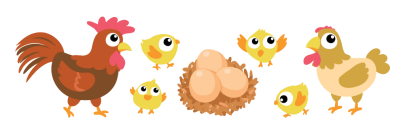 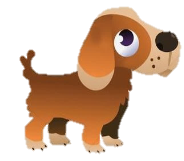 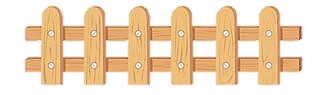 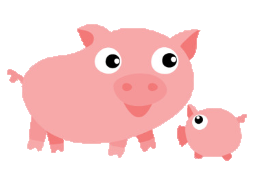 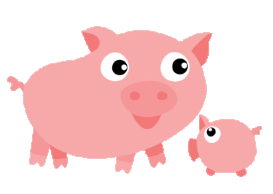 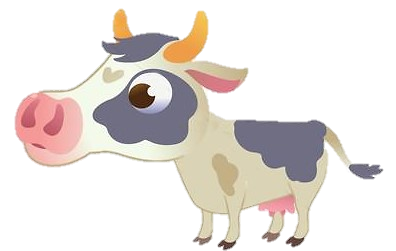 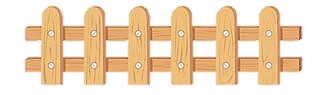 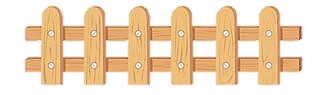 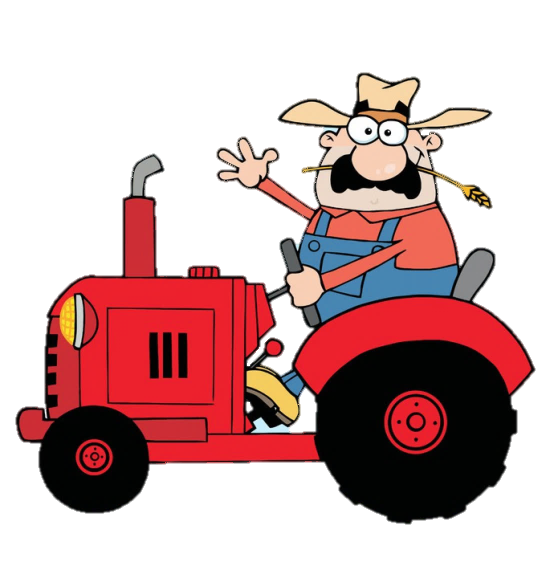 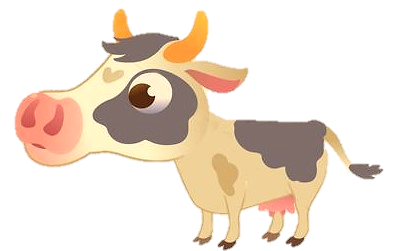 tiếp theo
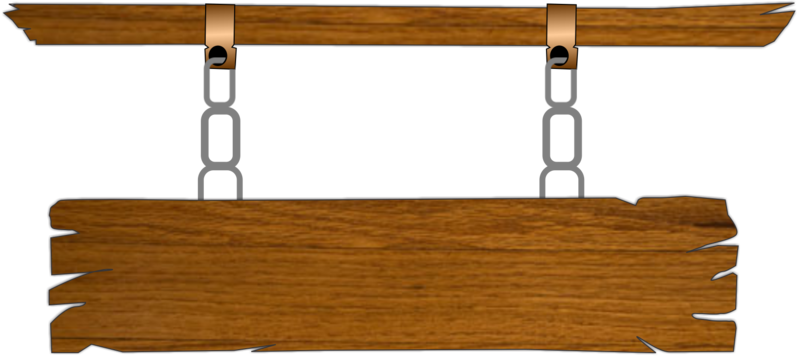 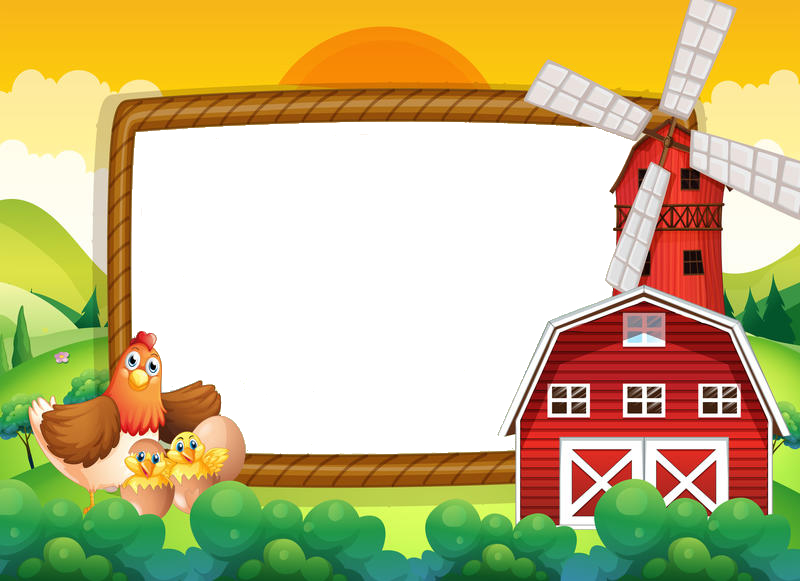 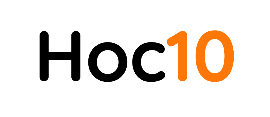 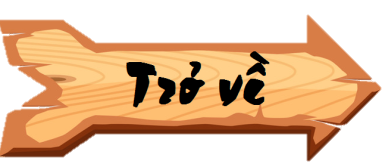 7 - 3 =
4
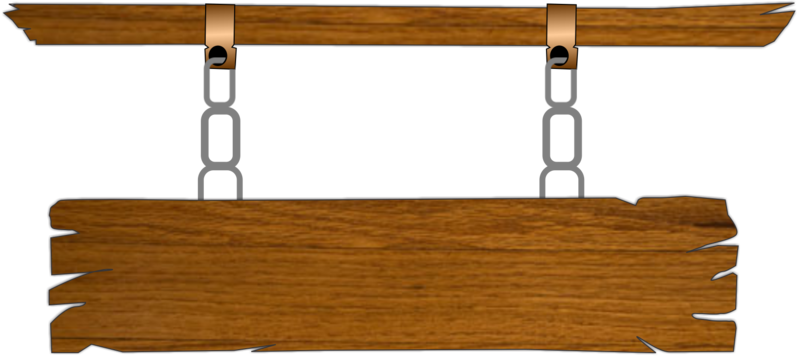 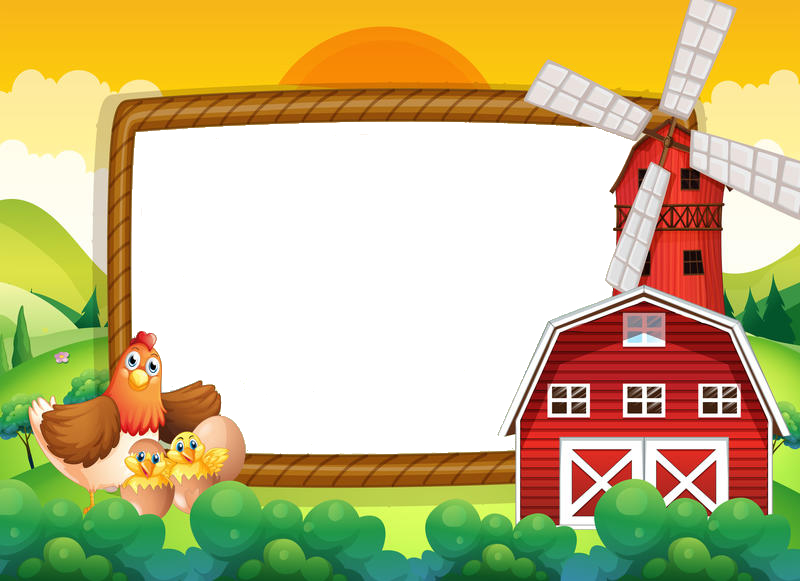 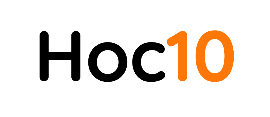 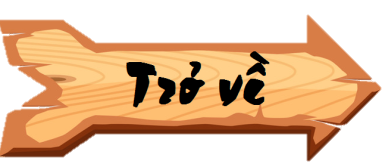 8 - 4 =
4
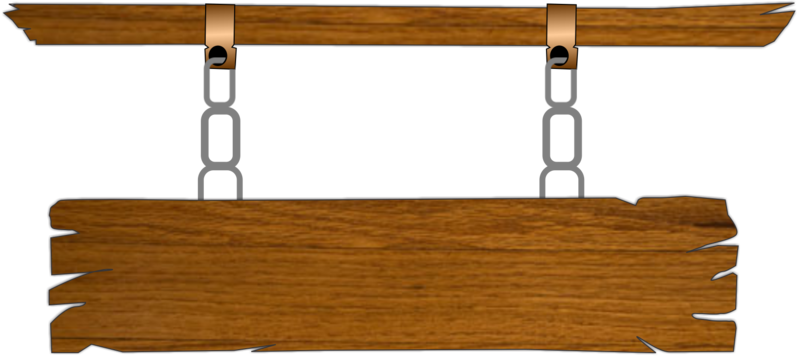 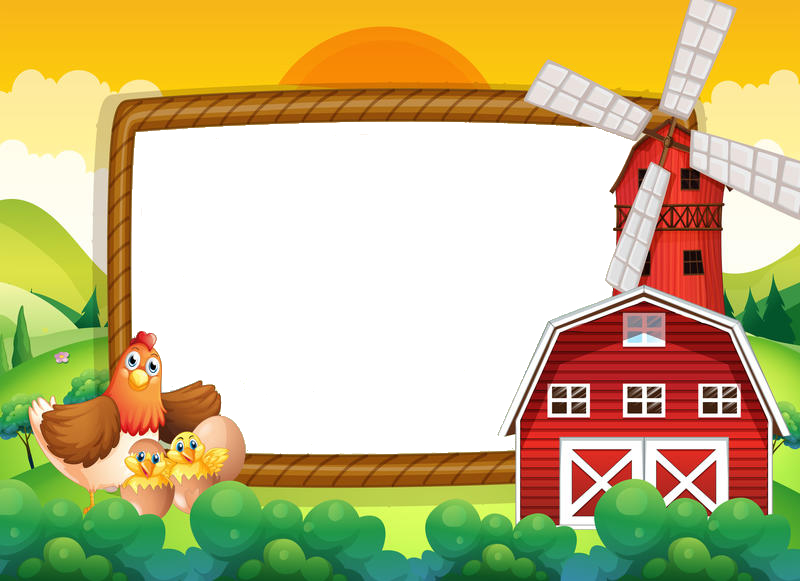 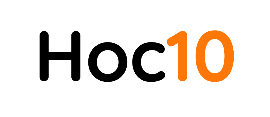 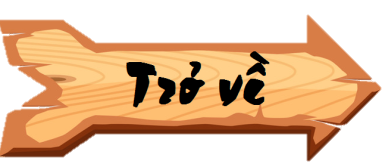 10 - 5 =
5
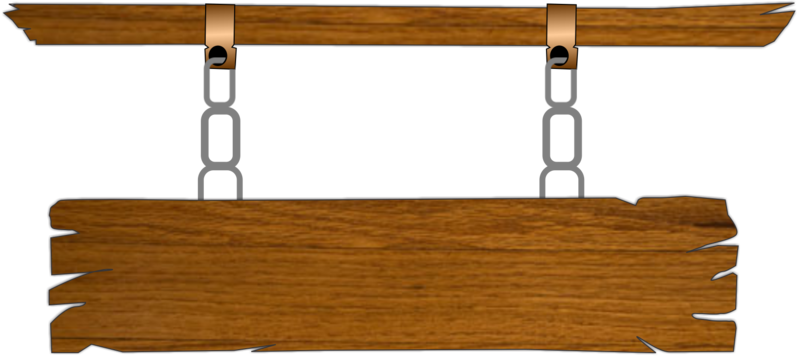 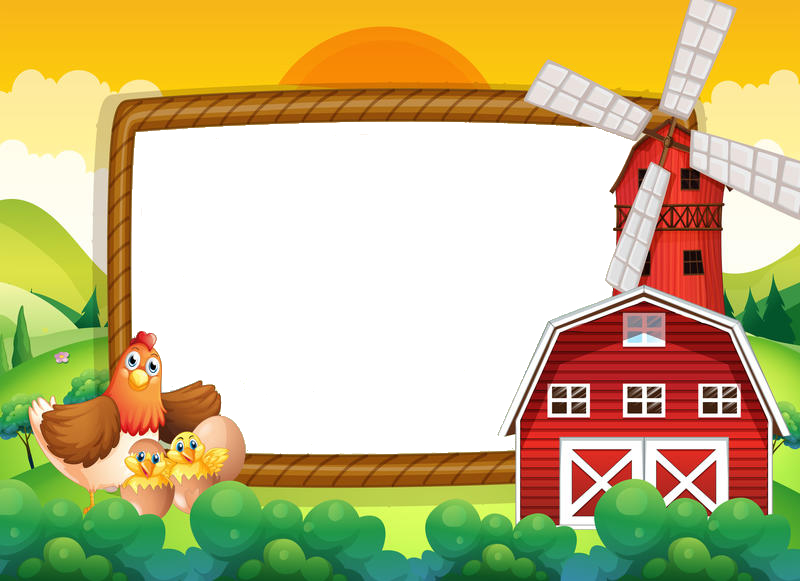 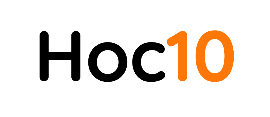 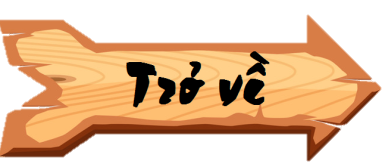 9 - 7 =
2
VẬN DỤNG
Các em hãy kể các 
tình huống trong 
thực tế về phép trừ 
trong phạm vi 10
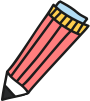 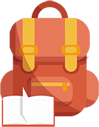 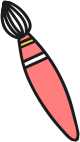 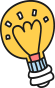 Taïm bieät vaø heïn gaëp laïi